ACCESS for ELLs Student Biographical Data (SBD) Collection Training for 2024-2025
CDE Assessment Unit
Welcome!
As we are getting started: 

Please mute your microphones. 

Cameras have been turned off for participants for privacy reasons.

This session will be recorded and posted to the SBD collection webpage as soon as possible after the session ends.
Welcome
2
Training Webinar Roadmap
Presentation Outline: 
General Information
Purpose
Collection Timeline
Role Assignments in Identity Management (IdM)
SBD Step-by-Step Guide
Deeper Dive into ACCESS SBD: 
Background Information 
Changes for 2024-25
Specific Fields
Time for Questions
Training Webinar Roadmap
3
SBD: Purpose
The Student Biographical Data (SBD) Review Process provides districts with an opportunity to verify the accuracy of student data after testing but prior to reporting and accountability calculations.

This process is completed for the following four assessment collections:
WIDA ACCESS for ELLs Assessment
CMAS Assessments
	-ELA/Math (including CSLA) and Science
	-CoAlt Science
CO PSAT/SAT
CoAlt Dynamic Learning Maps (DLM)
SBD Purpose
4
SBD: General Process
For each collection:
Vendors provide portals for districts to use to validate data prior to testing.  
Data used in the SBD review process comes from the vendor system after testing. 
The SBD review process can be used to validate/update student information that is not in the vendor portal. One example is SASID validation.
The SBD review process is not required BUT is highly recommended because inaccurate data can impact accountability.
SBD: General Process
5
SBD: Collection Timeline
SBD: Collection Timeline
6
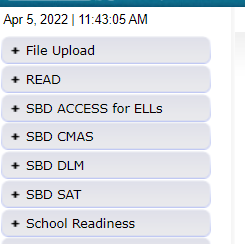 SBD: Group Role Assignments
You can learn whether you have access to the collections by logging into Data Pipeline and reviewing the gray boxes on the left-hand side. 
If you do not have access to the collections, please reach out to your district’s local access manager (LAM). Please ensure that the APPROVER role is assigned to someone who is available during SBD.
CDE cannot provide access for district users.
SBD: Group Role Assignments
7
SBD Support Email and Phone Number
SBD support is available by phone or email
CDE has a team that responds to emails and to phone calls.  Please use the SBD Support phone number and email address.  Do not contact a specific person at CDE or the general CDE Helpdesk!
This provides a single point of contact for all collections.
Emails create support tickets that can be tracked to ensure that questions are answered quickly – Remember not to send student PII by email!

Phone Number: 720-696-0185
Email address: sbdsupport@cde.state.co.us
SBD Support Email and Phone Number
8
SBD Review: Step-by-Step Guide
9
Step 1: Download the SBD Manual and Collection Specific Information
Please download the SBD Manual and collection specific information.
Link for Manual: SBD Manual 2024-25
The manual provides a detailed, step-by-step process with screenshots on how to complete the four SBD collections.
Link for collection specific information: Data Pipeline Collections Website
Please download and review: 
SBD File Layout (includes specific instructions for each field)
Business Rules (includes how to resolve errors)
Training materials (including the SBD Manual)
Step 1 SBD Manual
10
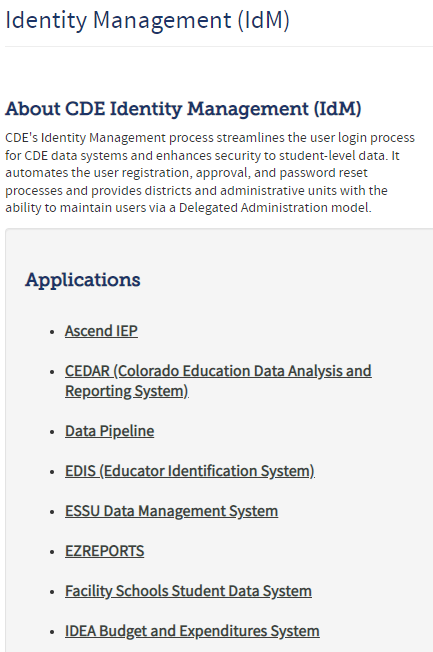 Step 2: Log in to Data Pipeline
On the Identity Management website, select “Data Pipeline” under Applications on the left side of the screen.
Enter your username and password
Check:
There is no red banner at the top of the screen
Your user role is correct
The collection you are working on appears on the left side of the screen
Most log-in issues must be handled by your LAM.
Step 2: Login to Data Pipeline
11
Step 3: Download a Vendor SBD Extract
Navigate to the collection tab along the left-hand side.
Select “File Extract Download” for the appropriate assessment.
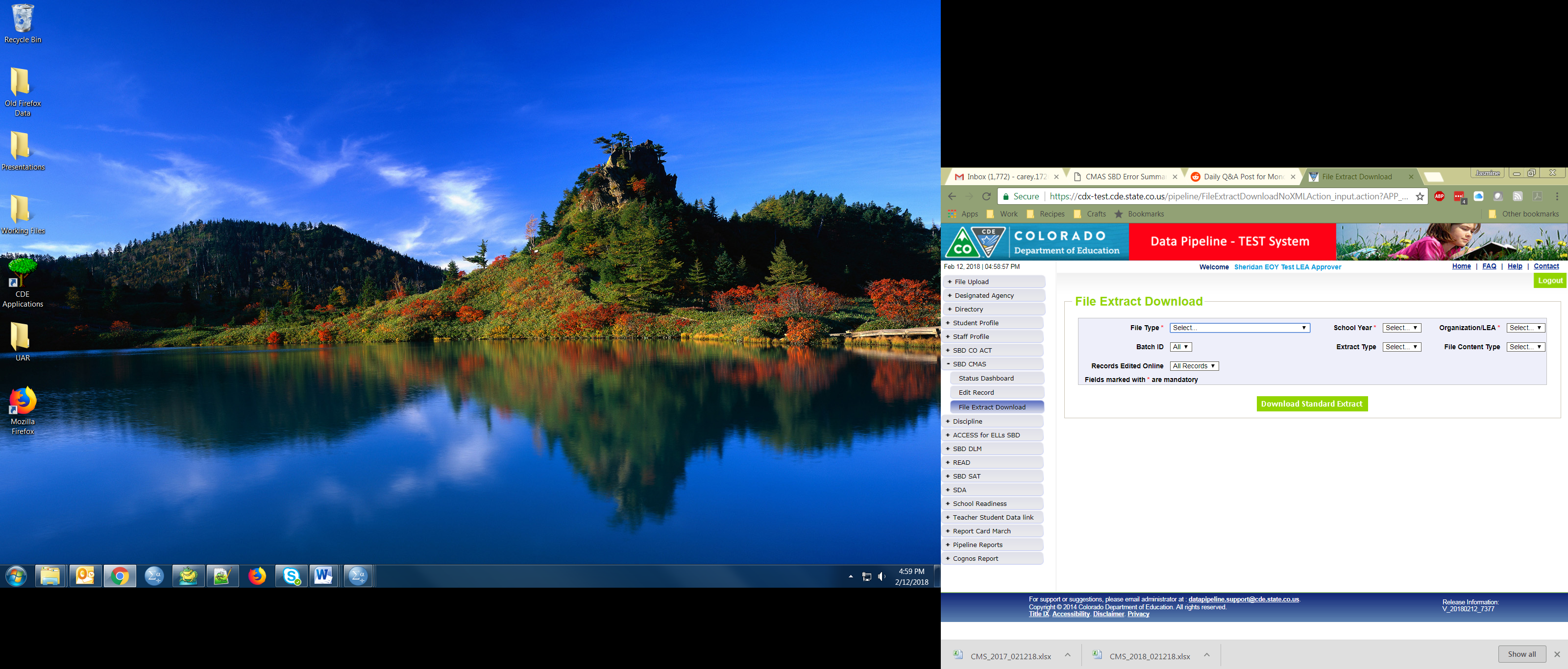 Make the following selections: 
File Type: Vendor File
Extract Type:
SBD Extract – Vendor demographic data (WIDA ACCESS and CMAS only)
SBD Extract using Student Interchange demographics
File Content Type
Excel: If you are using Excel to review data use this version
CSV: comma delimited – Do not use this if you plan to work in Excel
Text: Fixed Format
Step 3: Download Vendor Extract
12
Step 4: Upload Vendor SBD Data Extract
Upload back into Data Pipeline prior to editing the file
Allows access to COGNOS reports
Error Summary
Error Detail
The number of errors found can help guide data clean up and give a sense of how much work needs to be done on the file
Activates the Edit Records screen
This is done by: 
Select “File Upload” tab -> Data File Upload
Choose file and submit
Emails:
Submission Notification
File Upload Summary
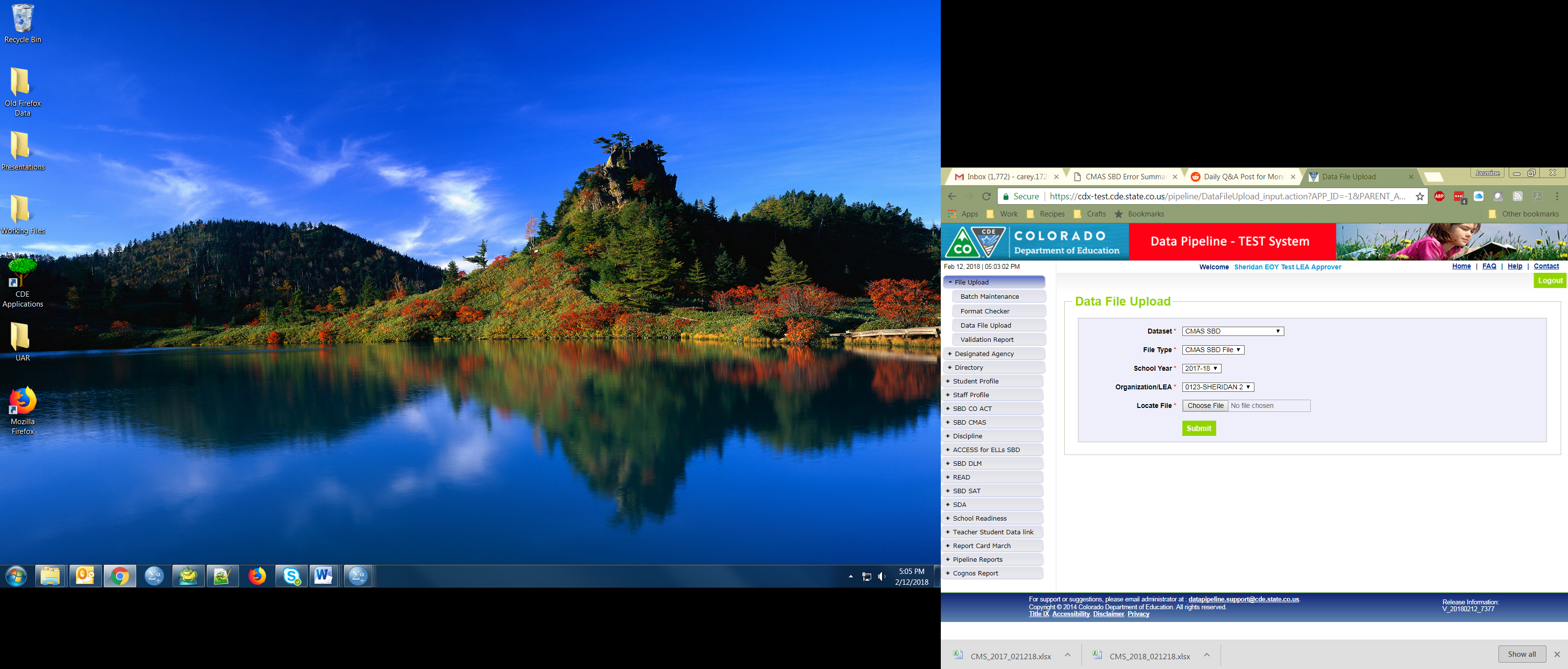 Step 4: Upload Vendor SBD Data Extract
13
Step 5: Review Errors and Warnings
The number of errors and warnings are available in two places:
Error Report under “Pipeline Reports” along the left-hand side 
COGNOS Error Summary Report under “Cognos Reports” 

Identifying specific records with errors can be done in three places:
COGNOS Error Detail Report
Download as an Excel file to review
Pipeline Report – View Details
Same layout as the Error Detail Report
Edit Records Page
Choose records with errors and warnings
Fields with errors will be red; warnings will be yellow
Step 5: Review Errors and Warnings
14
Step 6: Correct Data Errors
Method 1: Correcting errors using the Vendor SBD Extract File
Open the vendor file in your chosen program
Update data in records with errors
Start with SASID errors
Use the Data File Layout with field definitions and the Business Rules documents to figure out how to correct the data
Business rules will explain errors. For example, “Date First Enrolled US cannot be blank”.
Upload the file periodically to check your progress
Once you are down to just a few errors, it may be faster to use the Edit Records screen
Step 6: Correct Data Errors
15
Step 6: Correct Data Errors (Continued)
Method 2: Correcting errors using the Edit Records page
On the Edit Records page, select the appropriate drop downs







Check the box next to record you would like to edit
Correct the data in the fields highlighted in red
Make sure that the box along the left-hand side is checked, and then click “Save” to save the edits
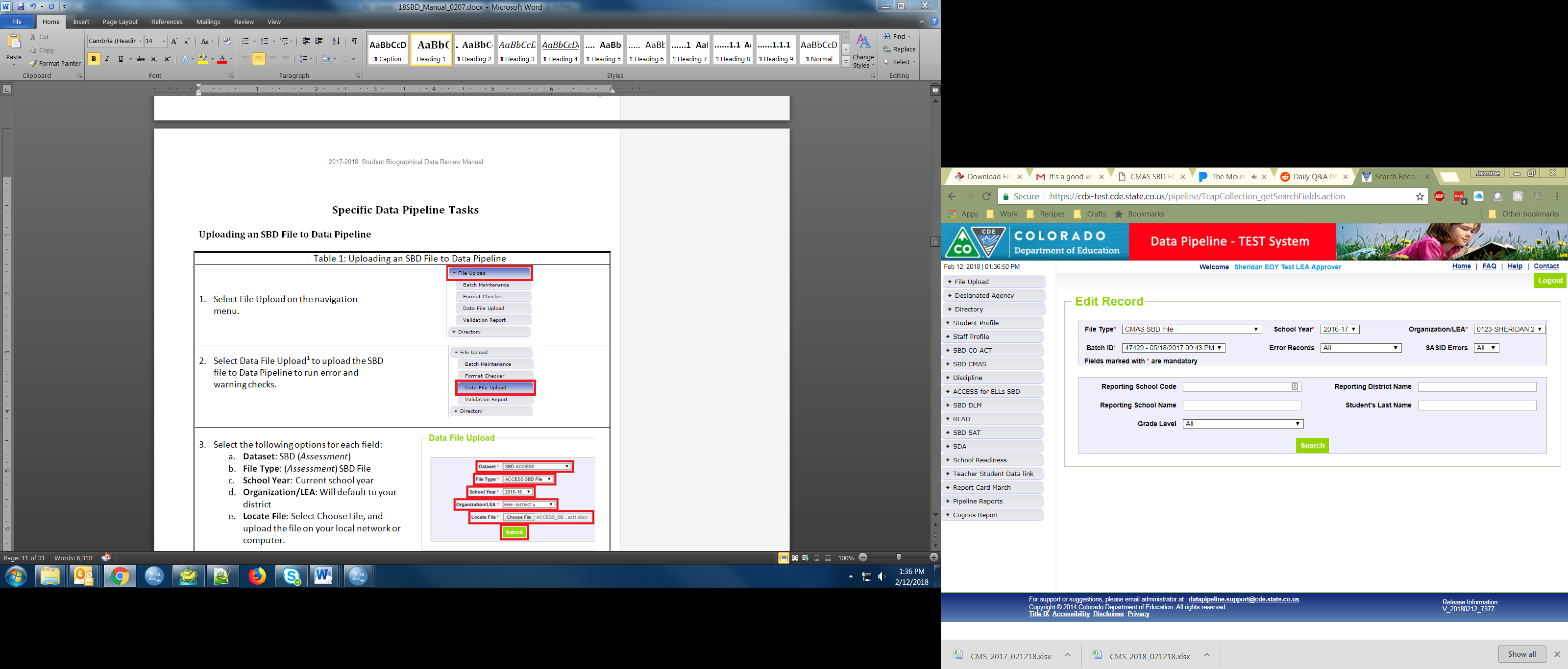 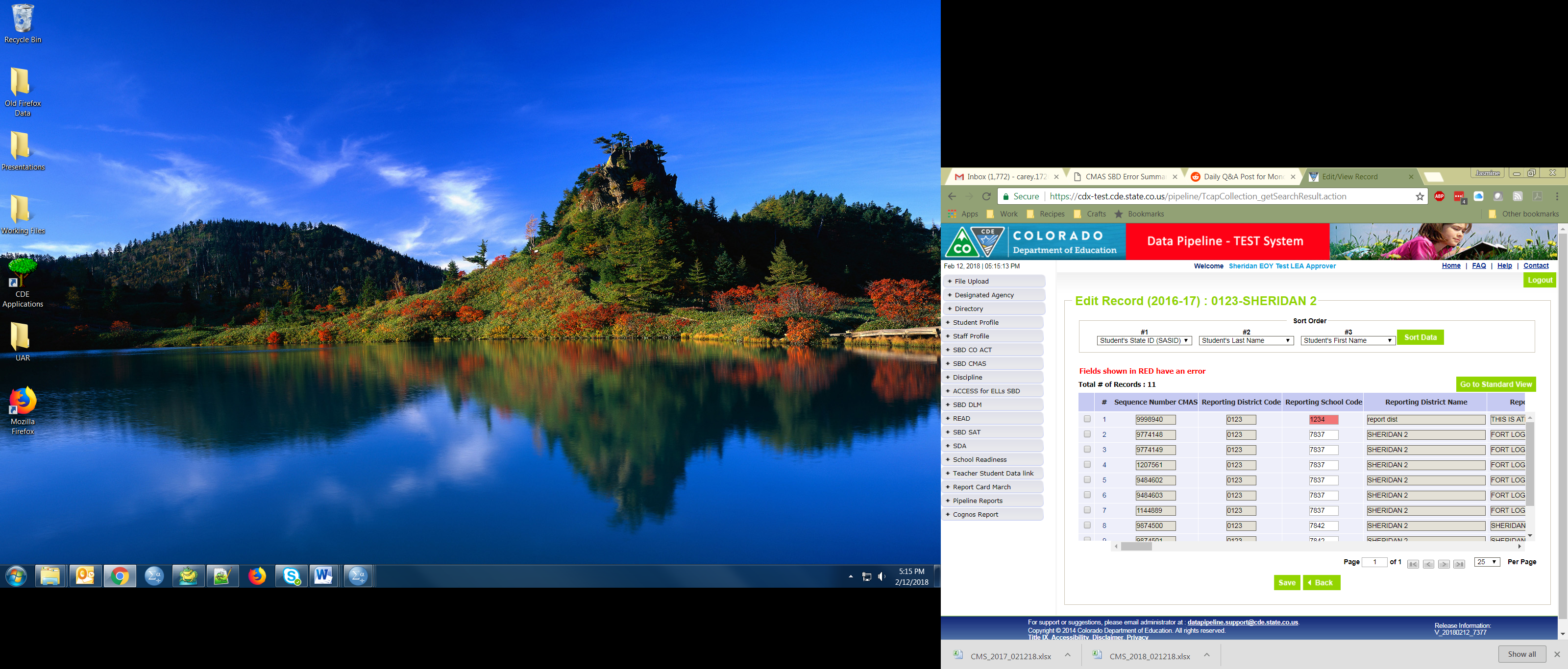 Step 6: Correct Data Errors (Continued)
16
Step 7: Data Validation
Data Pipeline can only check for certain types of errors
It cannot check that your demographic data is accurate (i.e., a student is actually Hispanic or not)
It cannot validate that students have the correct invalidation
The Data File Layout will have instructions for how to select the appropriate invalidation

Do not change/make up data just to clear errors!
If you have a lot of missing data, check a different extract 
Maybe the interchange data or vendor data is better
Making up data can cause issues with reporting and accountability
If you have an error that cannot be cleared but the data is correct, contact SBD Support.
Mostly likely with Continuous in School for students with interrupted enrollment or home school students who may not have SASIDs or may be missing some required data
Warnings
Warnings are used to inform users of situations that may indicate errors but not necessarily (more than 10% Native American)
Warnings do not prevent data submission
Step 7: Data Validation
17
Step 7: Data Validation (Continued)
Download the COGNOS SBD Summary Report

Compare your district summary numbers to last year’s final data
Large changes in the number of students in a category could indicate a coding error or incorrect data submitted to the Interchange or vendor system

Review Reasons Not Tested and Invalidation codes
Check for students who have not tested or invalidation codes entered but who may have scores
ACCESS has 7 Reason Not Tested codes or 1 invalidation code (INV)
Step 7: Data Validation (Continued)
18
Step 8: Submit SBD Data
Download your final SBD extract for your records through the File Extract Download option
This is especially important if you use the Edit Records screen
Select “Status Dashboard” under the appropriate assessment collection
Review the data on the Status Dashboard to make sure you are ready to submit
Validation Errors and RITS Errors must be zero unless SBD Support has ignored errors
If errors are ignored, you must submit without making any additional changes or uploading a new file or it will reset the ignore errors status
Click “Submit to CDE” and “Yes” in the pop-up window
If you need to make additional changes after submission, SBD Support can unlock your data until the end of the window
Step 8: Submit SBD Data
19
Troubleshooting
See the SBD Manual for common issues and trouble shooting techniques
Users generally have issues at three different points in the SBD process:
Logging in to Data Pipeline
Generally these issues must be resolved by the district LAM.
CDE cannot change or grant user permissions.
Uploading a Data file
This is usually an issue with the file format. See the manual for common issues and how to identify them.
Clearing Errors
Usually the Data File Layout and Definitions and Business Rules documents are enough to identify why an error is occurring.
If you think an error is triggering incorrectly or needs to be ignored, contact SBD Support.
Troubleshooting
20
Deeper Dive into ACCESS SBD:Background Information
21
Deeper Dive into ACCESS: Background Information
WIDA ACCESS for ELLs is the English Language Proficiency assessment.
Students classified as Non-English Proficient (NEP) or Limited English Proficient (LEP) are required to take WIDA ACCESS.  No other students take this assessment.
The assessment is offered in all grades, K-12.
There is an alternate version (Alt-ACCESS) used for students with significant cognitive disabilities.
The testing window starts in January, so the data clean up is earlier than other state assessments.
Background Information
22
Deeper Dive into ACCESS: Collection Documentation (Slide 1 of 2)
All documentation can be found on the ACCESS SBD webpage
Available Documentation:
File Layout and Definitions Section: 
The 2024-25 file layout is updated and posted for this collection year. 
This document provides all fields, as well as their position, length, and valid values, for the collection.
This document also provides whether the field is updateable.
Business Rules Section:
List of active business rules for 2024-2025 and their error messages 
Link to the SBD Manual:
This links to the manual that is applicable for all SBDs and lays out the SBD process step-by-step.
Collection Documentation (Slide 1 of 2)
23
Deeper Dive into ACCESS: Collection Documentation (Slide 2 of 2)
Failsafe Templates:
The District Transfers Failsafe Form: This is the document used to move students between districts. This should only be used for students who are in your district’s SBD file but moved out of your district before or during the testing window and DID NOT TEST in your district. Do not use the Failsafe form to report any students who tested in your district and moved afterward.  If they moved after testing, the student data should remain in the district where the student tested. 
Training information and documentation
This powerpoint, as well as the recording, will be posted to the website as soon as it is available.
Collection Documentation (Slide 2 of 2)
24
Deeper Dive into ACCESS SBD:Changes for 2024-25
25
Deeper Dive into ACCESS SBD: Changes for 2024-25
Changes for 2024-25 Collection Year:
Additional Valid Value for the Did Not Test Reason code
Valid values are: 
00 – Absent
03 – Withdrew Before Testing
04 – Student Refusal
07 – Medical Exemption
08 – Part-time Home School Student
10 – Did Not Attend
11 – Data Error
Changes for 2024-25
26
[Speaker Notes: Absent: The student was absent for all domains, all five weeks of the test window and one of the other not tested reasons does not apply
Withdrew: The student left the district before they started testing
Student Refusal: The student refused to begin testing all domains when the opportunity was provided
Medical Exemption:
Did Not Attend: The student was not absent but did not attend a scheduled/rescheduled test session for any domain
Data Error: There was an error in the data submitted at October Count and the student is not NEP or LEP]
Deeper Dive into ACCESS SBD:Specific Fields and Rules
27
Deeper Dive into ACCESS SBD: Vendor Variables
DRC Student ID
This is an ID created by DRC for their internal system.
It is included because it helps SBD Support find records in the vendor file to answer questions or complete Failsafe requests.
Assessment Type
This field indicates whether a student took the General or Alternate version of the WIDA ACCESS for ELLs.
Reported Record
This field indicates if a record is being considered a duplicate or primary by DRC and can help resolve duplicates or missing domain issues.
Vendor Variables
28
Deeper Dive into ACCESS SBD: Language Fields
WIDA ACCESS for ELLs is intended for multilingual learners only.  The values for the “Language” fields must be correct or the record will be invalidated.
Language Proficiency
Only 1 (NEP) or 2 (LEP) are valid values.
Language Background
This field cannot be ENG (English).
Use only 3-character alpha codes that are used in the Student Interchange (SPA not SPAN)
Language Program
Students must be in a program if they are NEP or LEP.
If a student is a multilingual learner but has been opted out of a Language Instruction Program by a parent, use ’98’.
Using the code of 00 or blank will trigger an error.
Language Fields
29
Deeper Dive into ACCESS SBD: Test Cluster
WIDA ACCESS for ELLs tests are based on grade clusters rather than specific grade levels.
Each test domain (Reading, Speaking, Writing, Listening) has a grade cluster field, which indicates the grade cluster the student took for that domain.
The values for grade cluster are provided by WIDA based on the actual test taken by the student for that domain. The cluster CANNOT be changed during the SBD review process. If a student took any domain of the test in the incorrect grade cluster, contact SBD Support so we can invalidate that domain.
If one of the cluster fields is blank, it means that the student did not complete that domain, or the student’s information has been split across multiple records.
If the student did not complete one or more domains, he/she will not receive an overall score.
In rare cases paper writing books may not have completed scoring and will appear blank, if this is the only missing domain then it is possible it is on a different record or still in process

In some cases, domains may be split across multiple records for the student.  Instructions for how multiple records for a student can be merged are provided later in this presentation.
Test Cluster
30
Deeper Dive into ACCESS SBD: Test Clusters by Grade
Test Clusters by Grade
31
Deeper Dive into ACCESS SBD: Do Not Score and Not Tested Reason Codes
Students who are registered in WIDA AMS but do not take the ACCESS for ELLs assessment are added to the SBD file
These records do not have a DRC Record ID and all clusters will be blank
The Not Tested Reason field was added in 23-24 to allow districts to add an explanation for why the student did not test
WIDA ACCESS for ELLs does not have a state accountability participation component; none of the Do Not Score or Not Tested Reason codes are classified as “exempt” or “not exempt.” Parent opt-out is not legally allowed for WIDA ACCESS.
Do Not Score codes are used to prevent DRC from creating a score for the student for that domain. Instances where the Do Not Score code are applicable should have been reported to CDE during assessment administration.
Students who tested incorrectly or were reported for plagiarism will already be given an INV code prior to the SBD collection based on discussions with CDE
Do Not Score and Not Tested Reason Codes
32
Deeper Dive into ACCESS SBD: Do Not Score and Not Tested Reason Codes cont.
Not Tested Reason Codes: 
00 – Absent: Used only for students who were absent for the entire testing    window but did not withdraw from the school
03 – Withdrew Before Testing: The student left the district before they started testing.
04 – Student Refusal: The student refused to begin testing all domains when the opportunity was provided.
07 – Medical Exemption
08 – Part-time Home School Student: New for 24-25, CDE was instructed to include home options school students
10 – Did Not Attend: The was not absent but did not attend a scheduled/rescheduled test session for any domain
11 – Data Error: There was an error in the data submitted at October Count and the student is not NEP or LEP.
Do Not Score Code:
Invalidation (INV)
Used if the student completed some of the test but the test session was not valid and should not be scored
This will be applied by CDE prior to loading the vendor file to Pipeline.
These fields have now been made non-updateable and are there for your reference.
Do Not Score and Not Tested Reason Codes
33
Troubleshooting: More than One Record for a Student
Multiple records for a single student are created when identifying fields bubbled on the paper materials do not match an existing student record in WIDA AMS.  In this situation, WIDA will create a new record from the information provided on the paper test.
In grades 1-3, all writing test responses are on paper even if the other domains are administered online, so the majority of split records occur for students in these grades.
CDE will attempt to remove any not tested records with a duplicate tested record caused by paper tests, but if the identifying information on the paper test has an incorrect SASID this may not be possible to catch
Duplicates can also be created if a student tests a domain multiple times when moving across districts
These can be merged by moving both records to the same district
CDE will attempt to fix these prior to SBD, use the Failsafe procedure to move the student if our resolution puts them in the incorrect district
Do not try to merge multiple records yourself – this must be done by DRC after the SBD review process ends. Errors will trigger if records with the same SASID do not match on the other necessary fields for merging.
More than One Record for a Student
34
Time for Questions
Questions?

Please feel free to unmute or use the chat box.
Questions
35
Contact Information
Please contact SBD Support with any questions: 

Email: sbdsupport@cde.state.co.us
Phone: 720.696.0185

Website: 
https://www.cde.state.co.us/datapipeline/per_access-ell
Contact Information
36